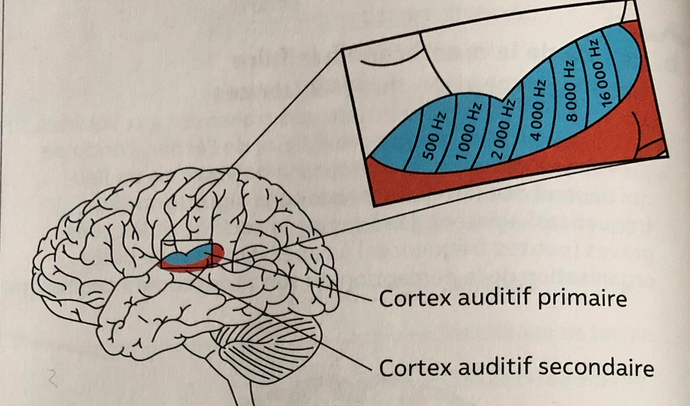 L’audition
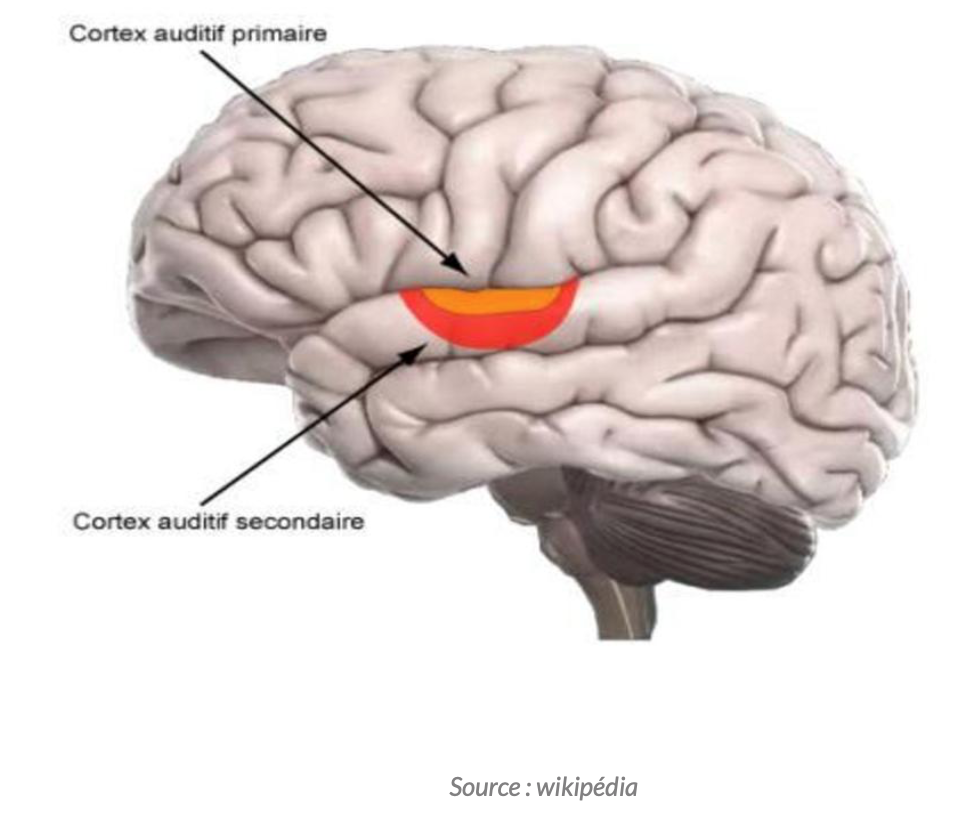 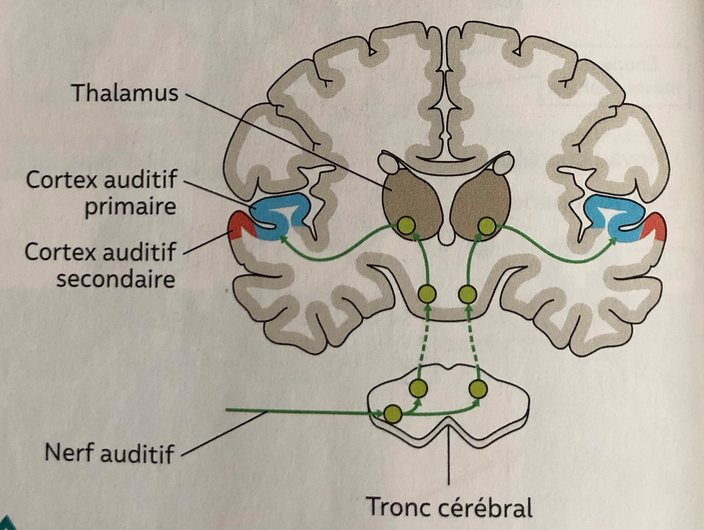 Son versus silence
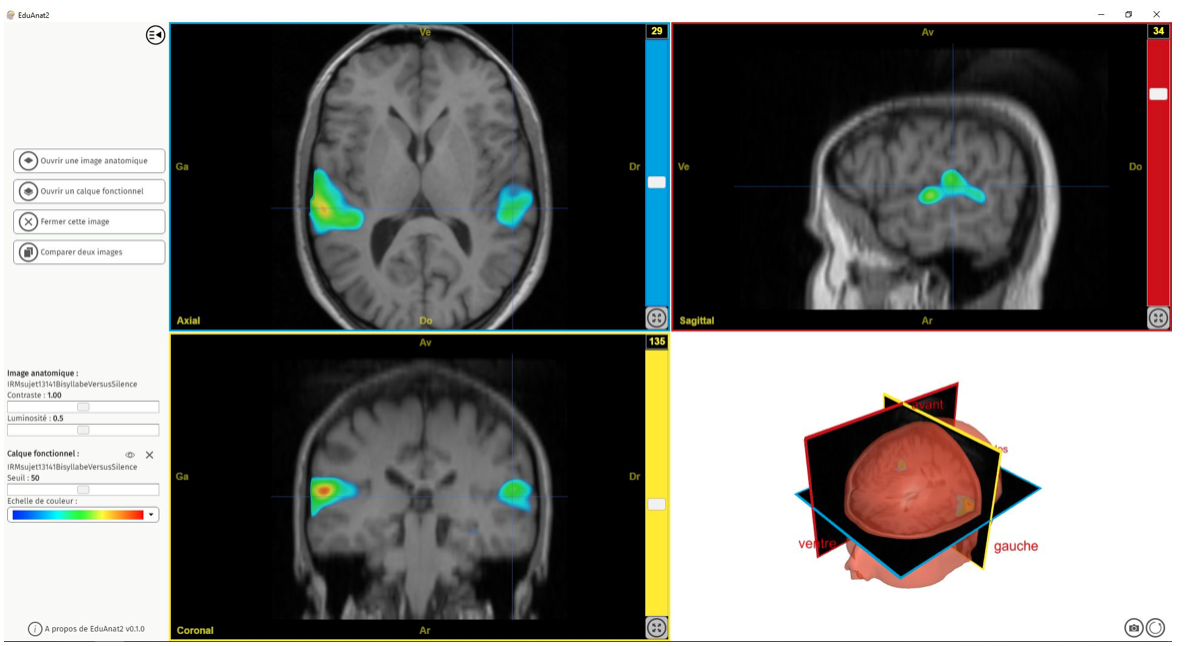 Ecoute musique joyeuse témoin
Ecoute musique normale :
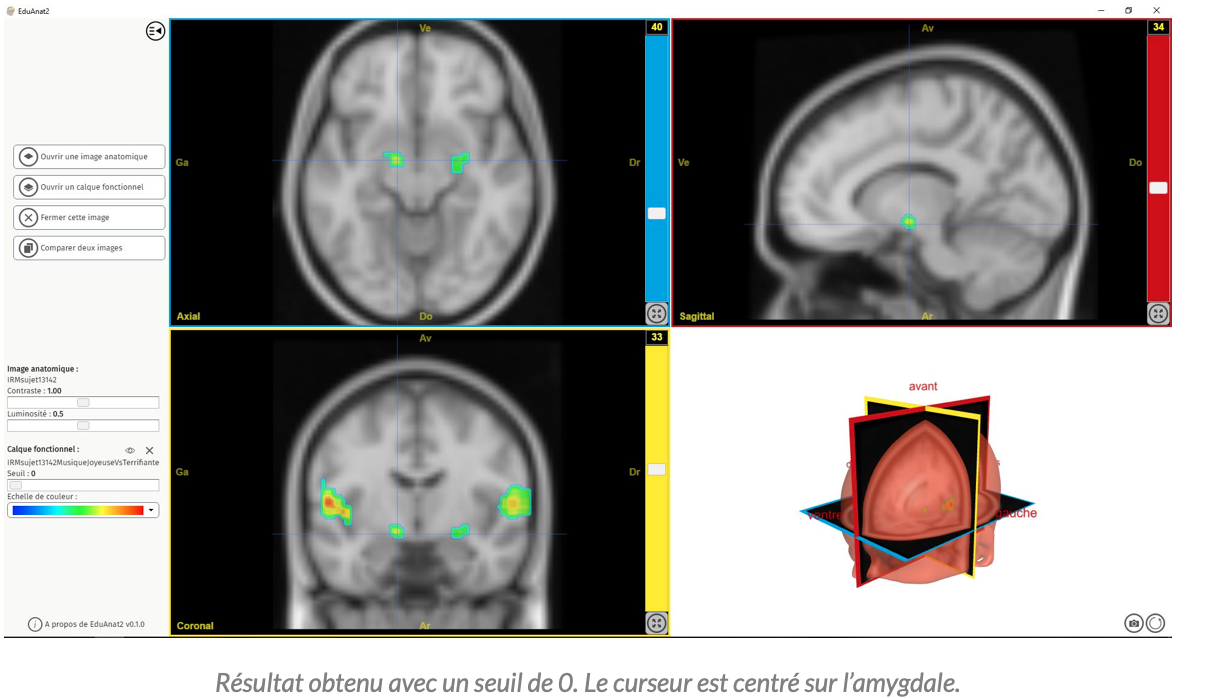 Ecoute musique joyeuse témoin
Ecoute musique joyeuse Raphaël
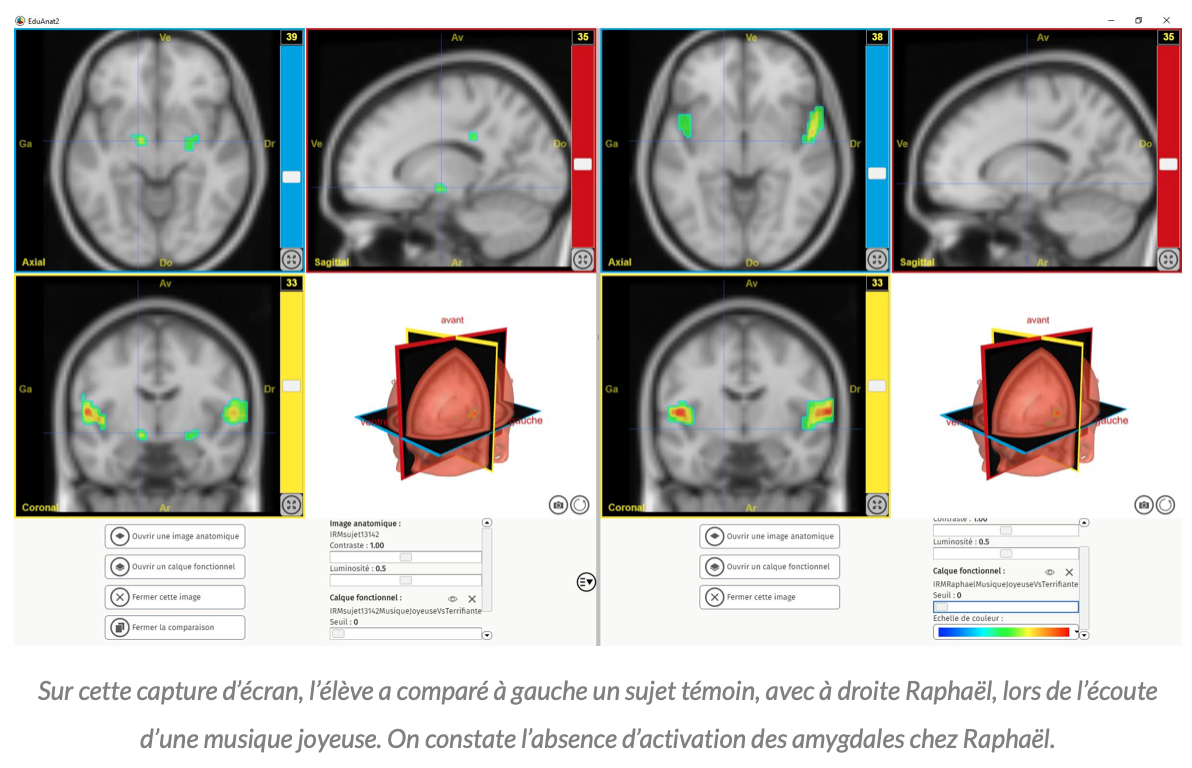 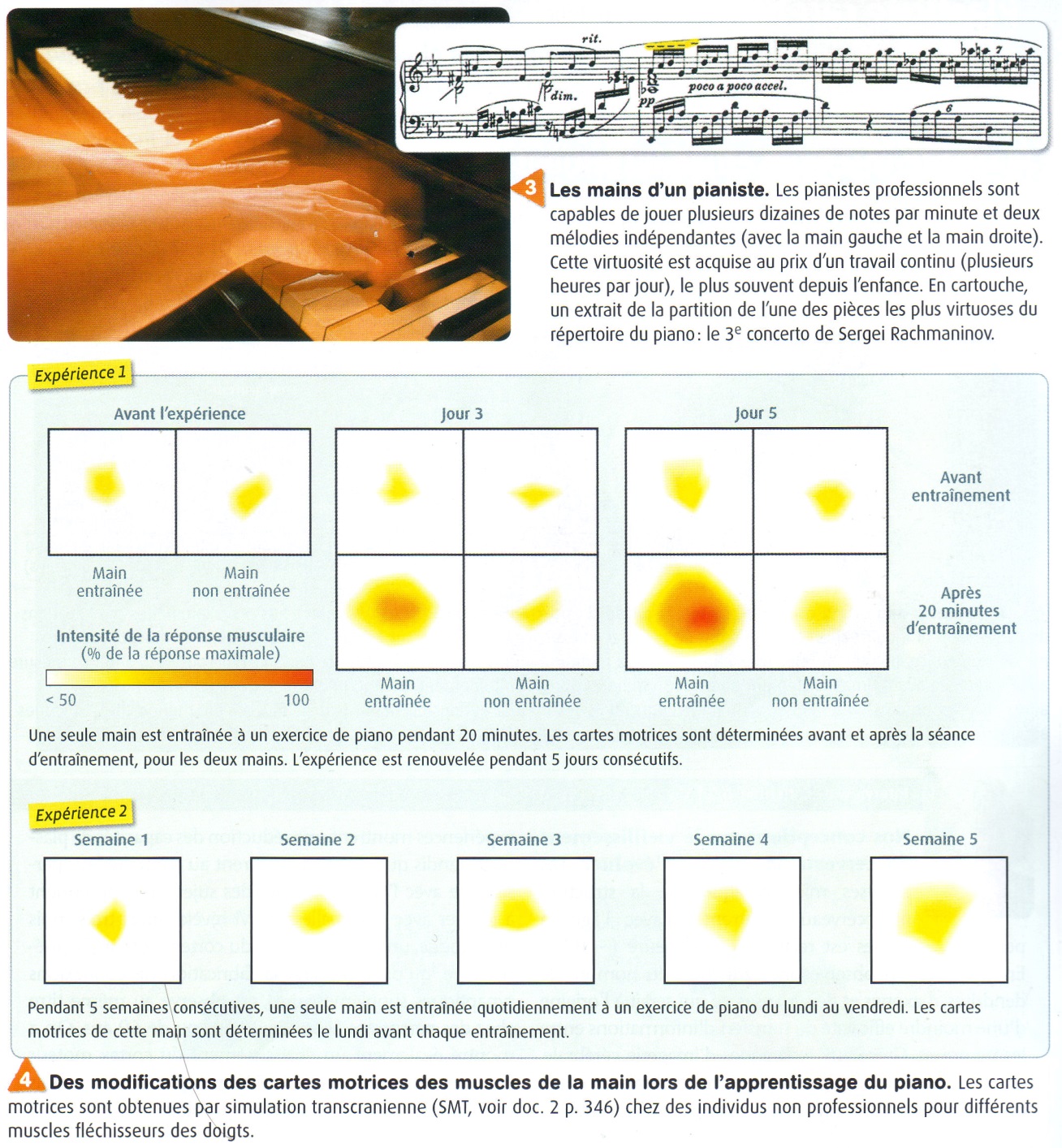 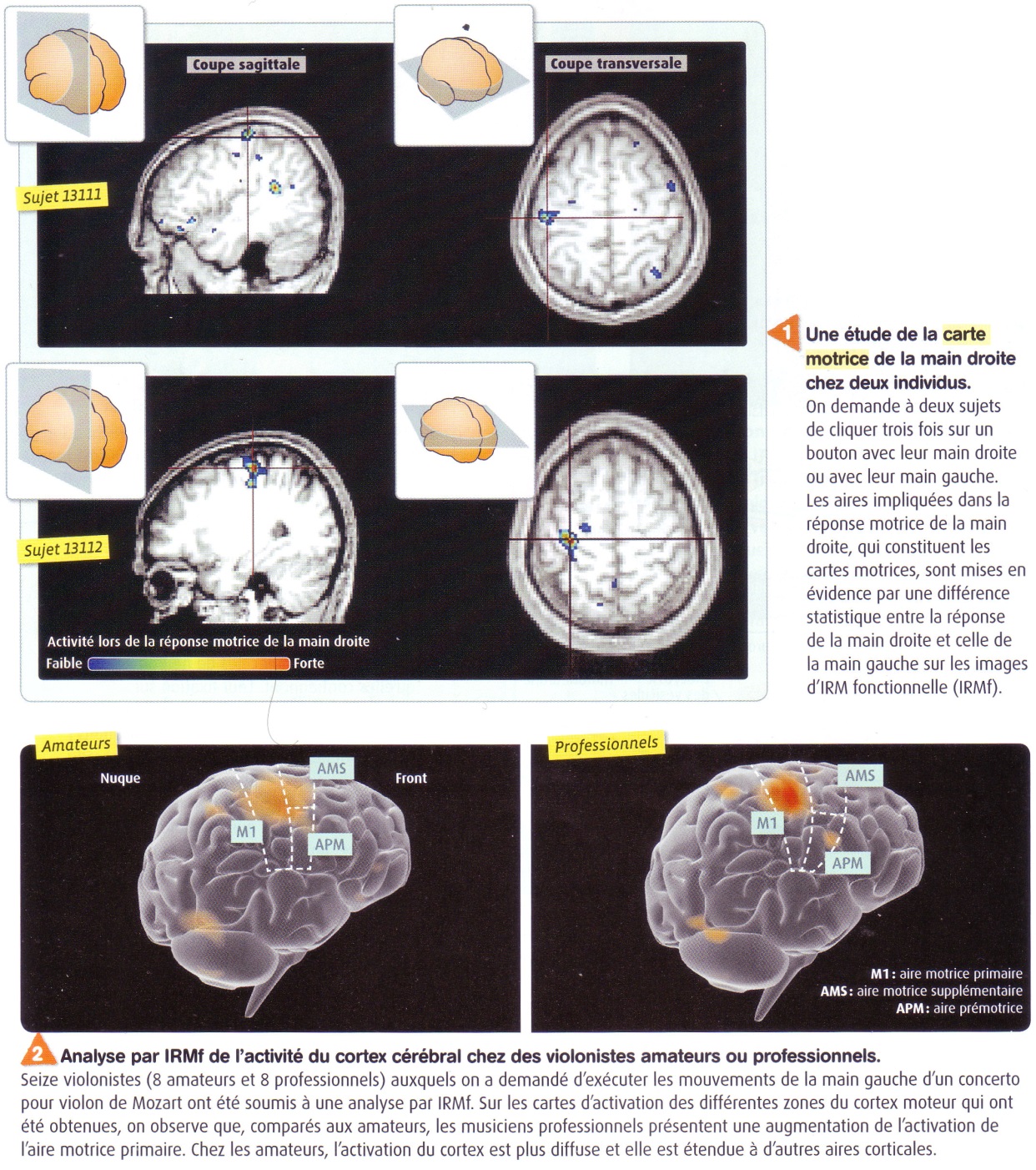 Cas de l’apprentissage de la musique
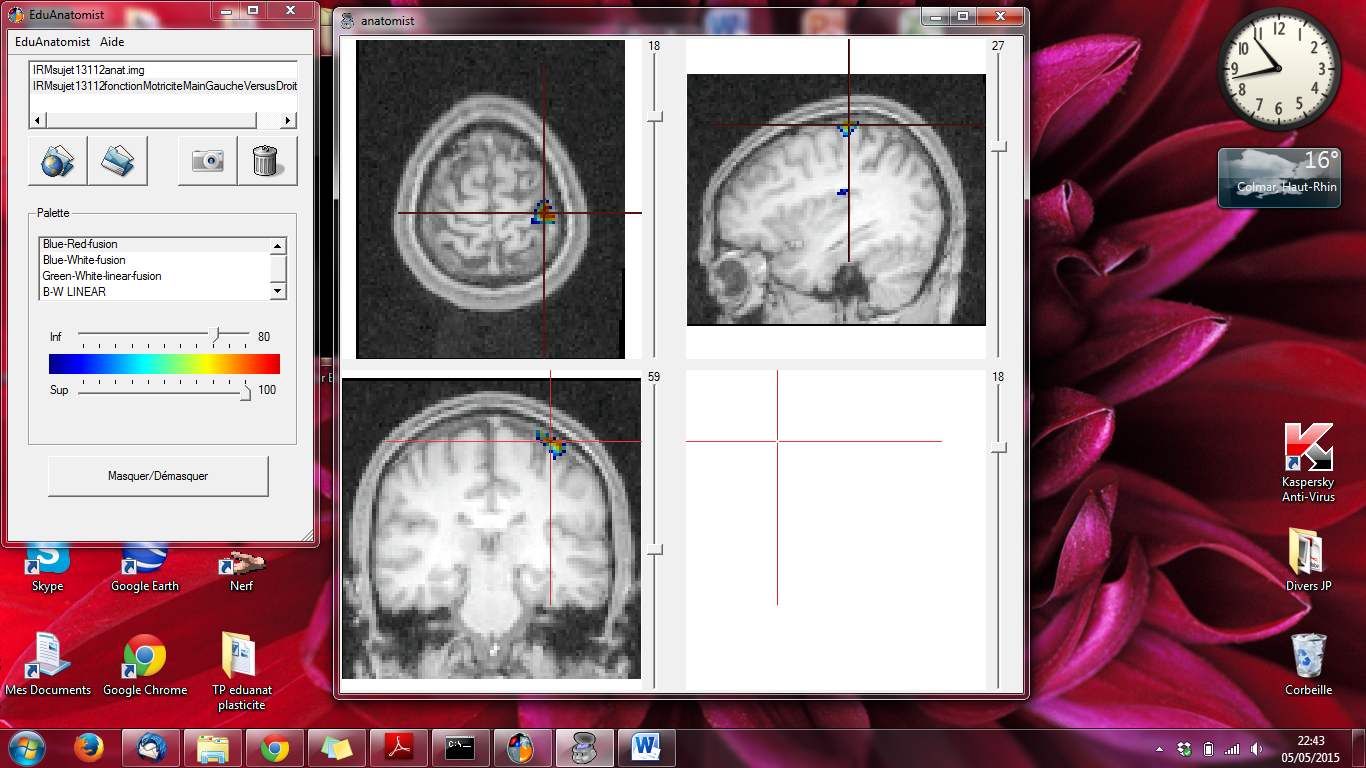 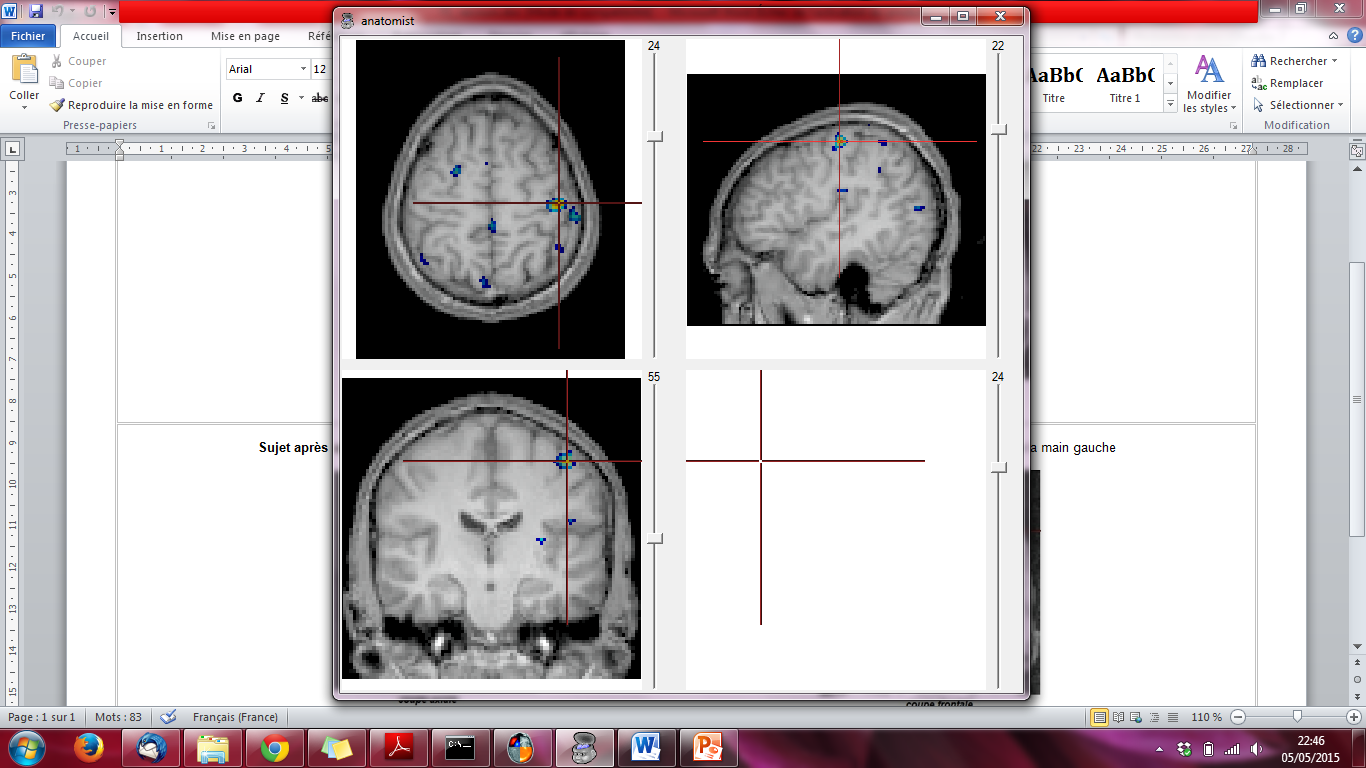 IRMf avant apprentissage du piano par Monsieur Z
IRMf après apprentissage du piano par Monsieur Z
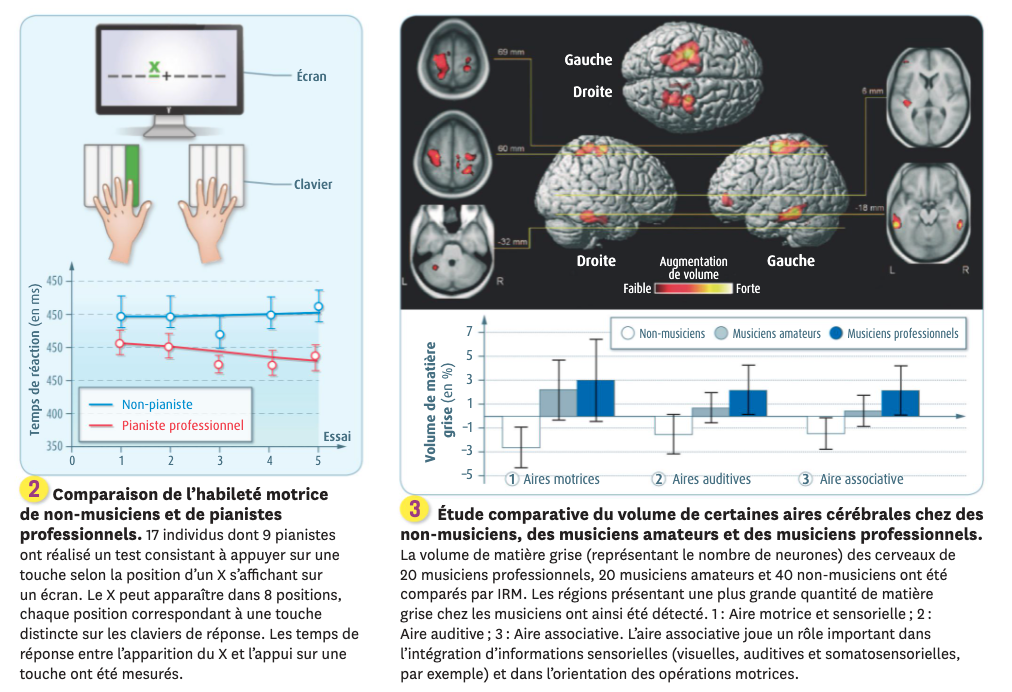 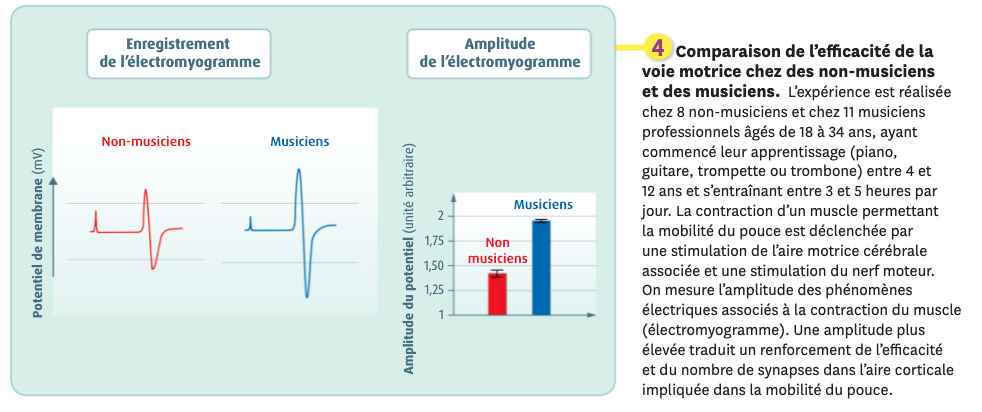 Cas de l’entraînement sportif
Doc 1 : Plasticité et entraînement physique
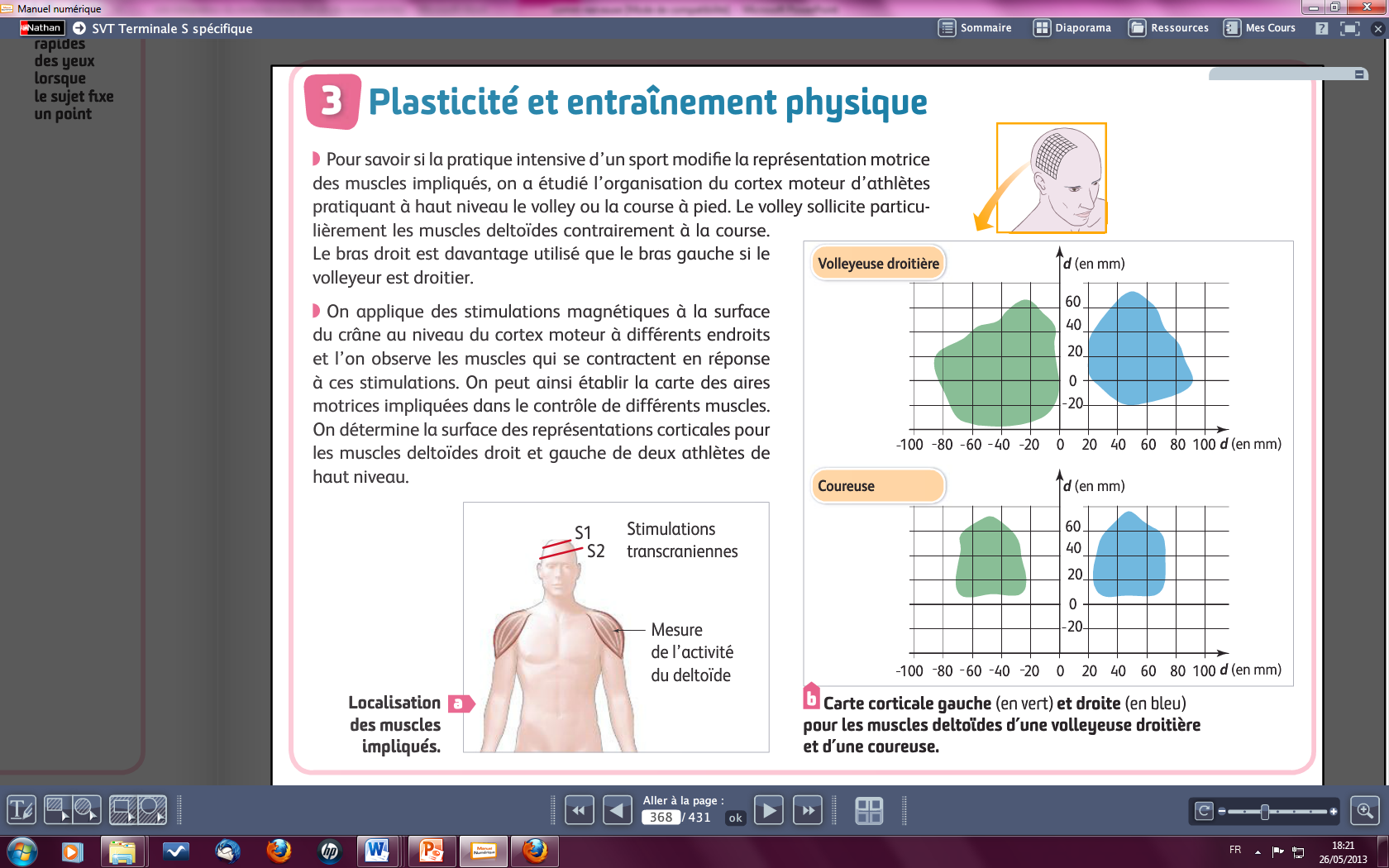 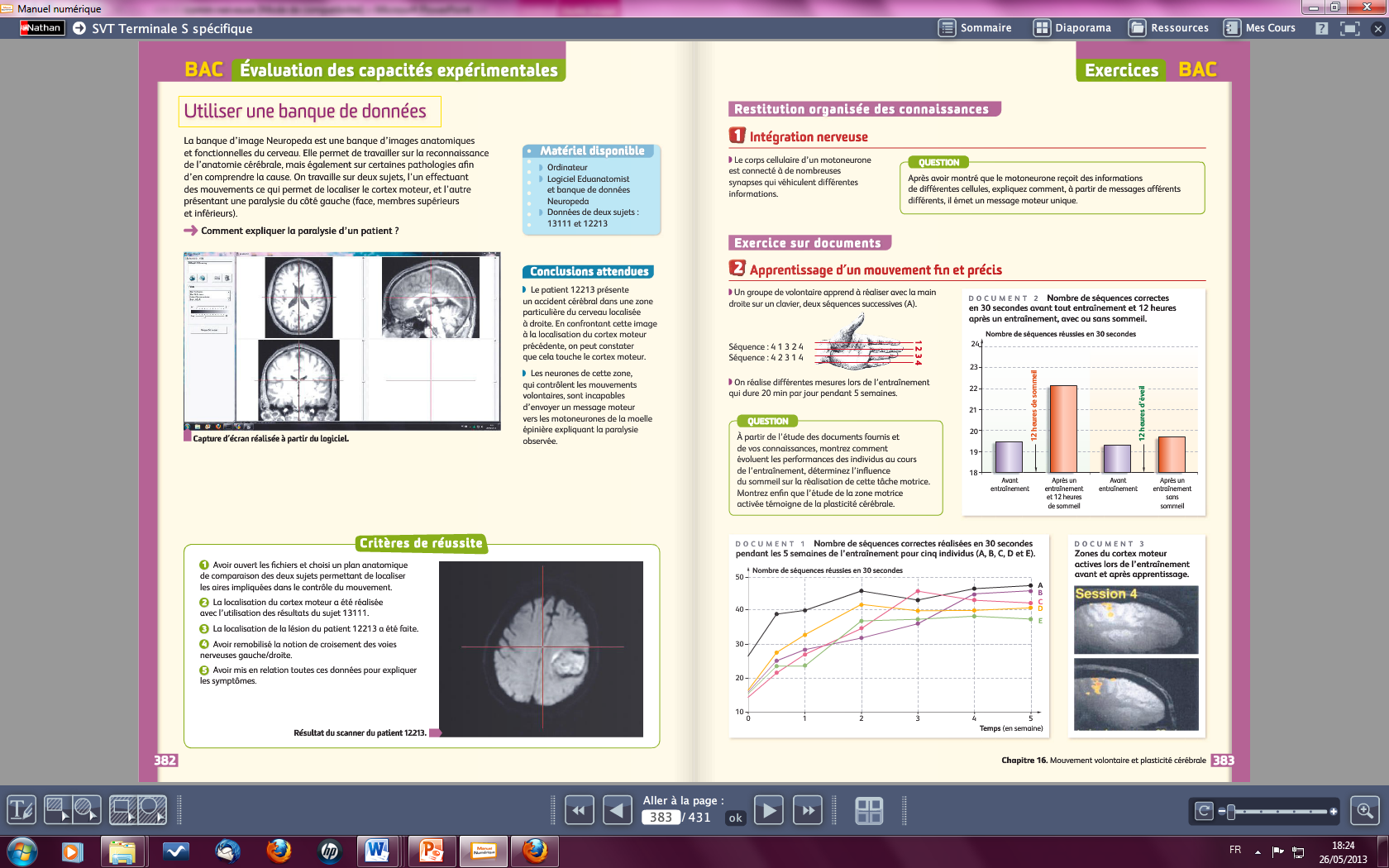